THE SHARED VALUE MATRIX I TEMPLATE
High
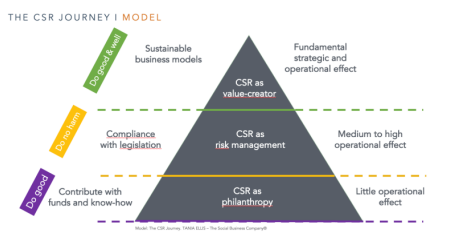 BUSINESS-DRIVEN CSR
SHARED / SYSTEMIC
VALUE
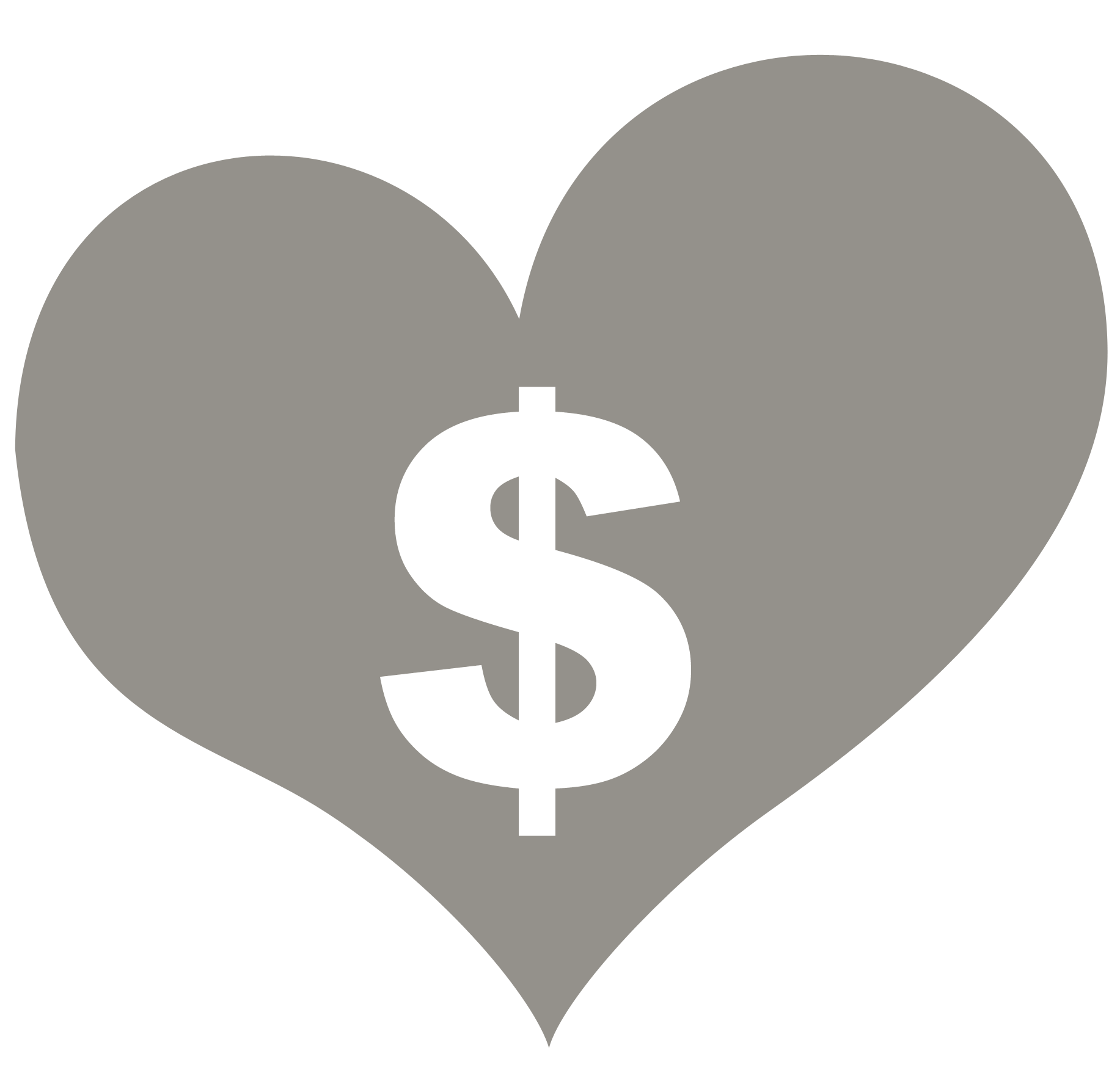 Business
value
The Shared Value Matrix. TANIA ELLIS – The Social Business Company®.
COMPLIANCERISK MANAGEMENT
DO GOODPHILANTHROPY
Low
Low
High
Societal value